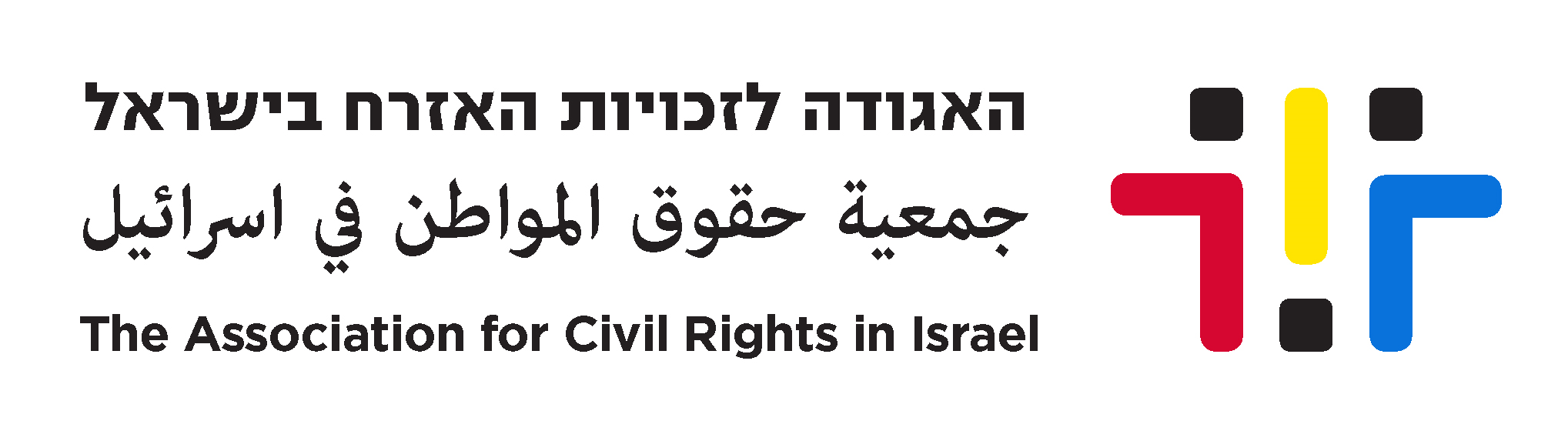 היום הבינלאומי למאבק בגזענות 21 מרץ 2019
מערך שיעור בנושא גזענות סמויה

מחלקת החינוך, האגודה לזכויות האזרח בישראל
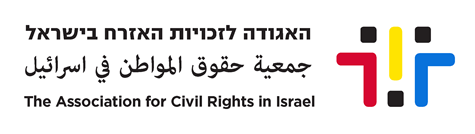 הקרנת סרטון אנימציה
https://www.youtube.com/watch?v=NsvkDrCLfSA
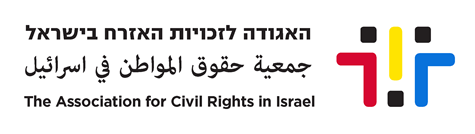 שאלות לדיון כיתתי:
מה חשבתם/ן על הסרטון?
האם נתקלתם/ן באמירות כאלה?
האם יצא לכם/ן להשתמש באמירות בסגנון זה?
מדוע לדעתכם/ן הבחירה בסרטון היא להציג סיטואציות עדינות ולא מקרים של גזענות בוטה? 
האם לדעתם/ן האמירות הללו גזעניות? אם כן, באיזה סוג של גזענות מדובר? גזענות גלויה? גזענות סמויה?
מה דעתכם/ן על המבנה של הסרטון?  האם במציאות קורבן יכול להיות גם מקרבן? 
האם במציאות יש סימטריה בין קורבן/מקרבן או שיש קבוצות בחברה שסובלות יותר מגזענות ואפליה? 
האם שמתם לב בסרטון שיש התייחסות לגזענות סמויה ממסדית? אם כן באיזה מהסיטואציות מדובר? 
מה ההבדל בין גזענות ממסדית לגזענות בין אישית בהיבט של יחסי כוח? 
מה ההבדל בן גזענות גלויה לסמויה? ברמה הבינאישית? 
מה ההבדל בן גזענות גלויה לסמויה? ברמה הממסדית?
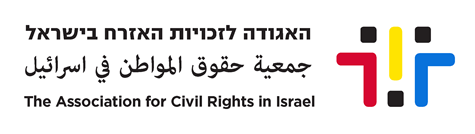 חלוקת שאלון לתלמידים/ות

תשובות של כן / לא
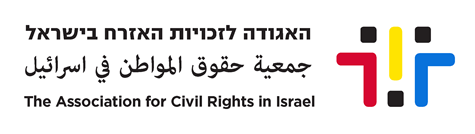 לאחר מילוי השאלון יש לשאול את התלמידים/ות:
כמה מכם/ן ענו "כן" על כ 10 שאלות? להרים ידייםכמה מכם/ן ענו "כן" על 20 שאלות? להרים ידייםכמה מכם/ן ענו "כן" על 30 שאלות? להרים ידיים
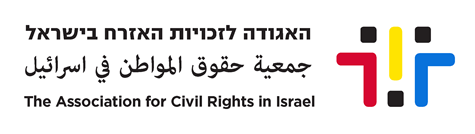 שאלות לדיון כיתתי
לתלמידים/ות שענו "כן" על שאלות: מה ההרגשה כאשר נתקלים באמירות או התנהגויות כאלה על בסיס יום יומי?
לתלמידים/ות שענו "לא" על שאלות: האם שמתם/ן לב שיש אנשים שחווים התנהגויות כאלה? מה דעתכם על כך?
האם לדעתכם/ן האמירות הללו משקפות תפיסות עולם גזעניות? 
אם לא, למה?
אם כן, למה? 
האם מדובר כאן בגזענות סמויה או בגזענות גלויה?
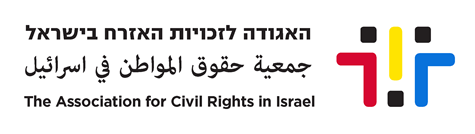 מהי גזענות?
גזענות, על פי פרופ' יהודה שנהב, היא:
ייחוס של נחיתות לאדם או לקבוצה, על בסיס של תכונות סטריאוטיפיות שמנוסחות בשפה ביולוגית, חברתית או תרבותית. 
בשיח גזעני נתפסות תכונות אלו כנחותות, כבלתי משתנות וכמהותיות לאותה קבוצה.
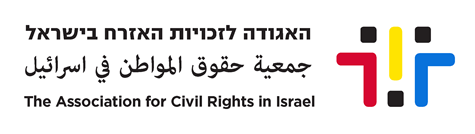 מהי מיקרו אגרסיה?
בעידן של "פוליטיקלי-קורקט" (תקינות פוליטית), דברים שאסור להגיד בקול לפי נורמות חברתיות, מוצאים ביטוי באמצעות אמירות מרומזות ועקיפות. 
מיקרו-אגרסיות הן מסרים סמויים, המועברים באינטראקציות בין-אישיות וחברתיות, ומשדרים הפחתת ערך כלפי מיעוטים מסוגים שונים. המסרים האלו יכולים לעבור באופן אגבי, יום-יומי, ולעתים אוטומטי וסמוי. 
לא מדובר דווקא בהצהרות בוטות המכוונות ביחס לקבוצת מיעוט כלשהי, אלא במבעים וביטויים נפוצים ויום-יומיים, אשר לכאורה לא מכוונים לפגוע או להפלות.
אנשים מעבירים מסרים מפלים ופוגעניים באמצעות מבטים, תנועות גוף ואמירות. הם לא בהכרח מודעים באופן מלא להשלכות של דבריהם או להשפעתם המערערת והמצטברת על השומעים.
[Speaker Notes: את המונח "מיקרו-אגרסיה" Micro-aggression) ) טבע לראשונה פסיכיאטר בשם פירס (1970Pierce, ( 
ההגדרה מבוססת על המאמר "מיקרו אגרסיה וביטוייה ביחסים הטיפוליים": https://www.betipulnet.co.il/particles/%D7%9E%D7%99%D7%A7%D7%A8%D7%95_%D7%90%D7%92%D7%A8%D7%A1%D7%99%D7%94_%D7%95%D7%91%D7%99%D7%98%D7%95%D7%99%D7%99%D7%94_%D7%91%D7%99%D7%97%D7%A1%D7%99%D7%9D_%D7%94%D7%98%D7%99%D7%A4%D7%95%D7%9C%D7%99%D7%99%D7%9D]
ג
גזענות מבנית
אמירות והתנהגויות 
מיקרו אגרסיביות
יכולות להתקיים
באינטראקציות 
בין פרטים בכל אחד 
מארבעת הממדים של 
הגזענות ויכולות להופיע 
באופן סמוי או גלוי
גזענות מוסדית
גזענות בין אישית
גזענות מופנמת
[Speaker Notes: מודל ארבעת הממדים : ד"ר גליה בונה]
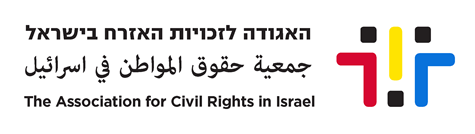 מהן מיקרו-אגרסיות גזעניות?Micro-aggression))
מה זה מיקרו-עלבונות?
(micro-insults)
נעשית לעתים קרובות באופן בלתי מודע.
מתייחסת לעלבונות שיכולים להיאמר באופן אגבי או נרמז. 
כוללת הערות התנהגותיות או מילוליות גסות רוח או חסרות רגישות המשמיצות אדם או מורשת של קבוצה אתנית או לאומית.
מה זה מיקרו-שלילת תוקף?
(micro- invalidation)
נעשית לעתים קרובות באופן בלתי מודע.
מתייחסת להתעלמויות שחווים פרטים מקבוצות מיעוט, כלומר, לחוסר התייחסויות ולתחושה של שקיפות. 
כוללת הערות או התנהגויות מילוליות שמטרתן לא לכלול, לשלול או לבטל מחשבות, רגשות, או מציאות חווייתית של אדם.
האדם בו מדובר שייך לקבוצת מיעוט מופלית.
מה זה מיקרו-התקפות?

 (micro-assaults)

נעשית לעתים קרובות באופן מודע.

מתייחסת למבעים מפלים ופוגעניים ביחס לפרט מקבוצת מיעוט כלשהי.

כוללת פעולות גזעניות מפורשות, בעיקר אלימות מילולית או לא מילולית, שנועדה לפגוע בקורבן באמצעות קללות, התנהגות נמנעת או תכליתית.
ביצוע פעולות מפלות
[Speaker Notes: הסיווג מבוסס על המאמר Racial Microaggressions in Everyday Life:
https://world-trust.org/wp-content/uploads/2011/05/7-Racial-Microagressions-in-Everyday-Life.pdf]
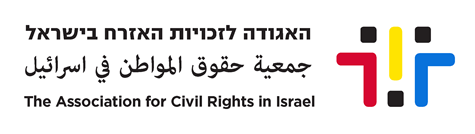 סוגים של מיקרו - אגרסיות
סוגים של מיקרו-עלבונות:

ייחוס של אינטליגנציה 
הקצאת דרגת אינטליגנציה לאדם על בסיס הקבוצה האתנית / לאומית שלו/ה.
 
אזרחים מדרגה שנייה
ייחס נחיתות לאדם או לקבוצה
  
פתולוגיזציה תרבותית של ערכים או סגנונות תקשורת
הרעיון שהערכים וסגנונות התקשורת של אנשים מקבוצת מיעוט הם לא נורמליים.
 
ייחוס מעמד פלילי
כאשר אדם נחשב כפושע, מסוכן או סוטה
על בסיס שיוך לקבוצה אתנית/לאומית
סוגים של מיקרו-שלילת תוקף:

זר בארצו
האמונה כי בני קבוצות אתניות שונות הם לא אזרחי המדינה.

עיוורון צבעים
הכחשה או העמדת פנים לפיה אדם לבן לא רואה את הצבע או השונות האתנית.
 
הכחשת הגזענות הבינאישית 
ניסיון לשכנע שהתנהגויות גזעניות אינן כאלה למעשה.
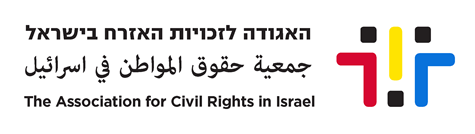 מיקרו-שלילת תוקף, מיקרו-התקפות ומיקרו-עלבונות
הן תופעות המייצרות:

סביבה מיקרו-אגרסיבית  (ברמת המאקרו)
Environmental Microaggressions
 
הכוללת התקפות גזעניות, עלבונות הבאים לידי ביטוי בצורה שיטתית ובסביבה אגרסיבית
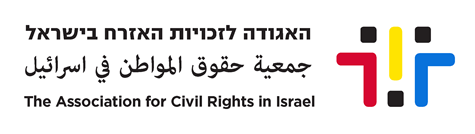 בואו נחבר בין הסרטון לבין המושגים שלמדנו:
לאחר שהכרנו סוגים שונים של מיקרו אגרסיות (עלבונות, התקפות, שלילת תוקף), 
אפשר לסווג לפיהם את כל הסיטואציות בסרטון האנימציה ואת הסיטואציות בשאלון, כמו בטבלה הבאה:
אם יש סיטואציות שלא ניתן לסווג לפי חלוקה זו, כתבו בצד לאיזו פרקטיקה של גזענות הן שייכות לדעתכם/ן
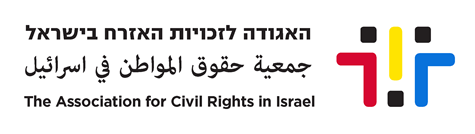 סיכום
1. האם הכרתם/ן את המושגים גזענות סמויה / גלויה /     בינאישית / ממסדית לפני השיעור? 2. האם הכרתם/ן את המושג מיקרו-אגרסיות לפני     השיעור?3. מהו הדבר המשמעותי שאתם/ן לוקחות מהדיון הזה?